3rd EACO Preparatory Meeting for WRC-23
AI 1.16 non-GSO ESIM in Ka-band
Marilena Ampelikioti
mampelikioti@telesat.com
Frederic Portier
Frederic.portier@ses.com
23-26March 2021
Agenda Item 1.16:non-GSO ESIM in Ka-band
to study and develop technical, operational and regulatory measures, as appropriate, to facilitate the use of the frequency bands 17.7-18.6 GHz and 18.8‑19.3 GHz and 19.7-20.2 GHz (space-to-Earth) and 27.5-29.1 GHz and 29.5-30 GHz (Earth-to-space) by non-GSO FSS earth stations in motion, while ensuring due protection of existing services in those frequency bands
-
Resolution 173 (WRC-19)
2
Context and background
Development of Earth Stations in Motion (ESIM) is addressing the growing need for access to broadband connectivity regardless of location
Last two WRCs have clarified the use of GSO ESIM in Ka-band:
Resolution 156 (WRC-15) in 19.7-20.2 GHz and 29.5-30.0 GHz ; Resolution 169 (WRC-19) in  17.7-19.7 GHz and 27.5-29.5 GHz 
Technical and operational characteristic of NGSO ESIM are very similar to the GSO ones. Similarity should be reflected also in sharing studies.
In the European region, NGSO ESIM have been successfully introduced since 2015 with ECC/Decision(15)04. Notably, the sharing conditions with terrestrial systems in the 28 GHz band are identical to the ones for GSO ESIM in the same band (ECC/Decision(13)01)
Several non-GSO constellations operating in the Ka-band are planned, in the process of being deployed or already operating and are ideally positioned to serve ESIM 
Allowing ESIMs to operate with NGSO space stations in this frequency band will
allow fiber-like connectivity with low latency
support the need for affordable ubiquitous broadband connectivity also on the move
provide a harmonized international framework for the use of ESIM, including ensuring protection of existing services
AI 1.16 was supported by ATU as an African Common Proposal at WRC-19
The Final Report of APM23-1 (Aug 2020)
Recommended that ATU Members States to actively follow and participate in the studies, and to take a favorable position towards allowing ESIMs to operate with non-GSO FSS systems, in the same way that ATU members have been supportive towards allowing ESIMs to operate already with GSO FSS systems
3
Lessons from WRC-19 AI 1.5:no need to reinvent the wheel!
Successful regulatory framework for GSO Ka-band ESIM 
Resolution 156 (WRC-15), covering the 19.7-20.2 GHz and 29.5-30.0 GHz bands
Resolution 169 (WRC-19), covering the 17.7-19.7 GHz and 27.5-29.5 GHz bands
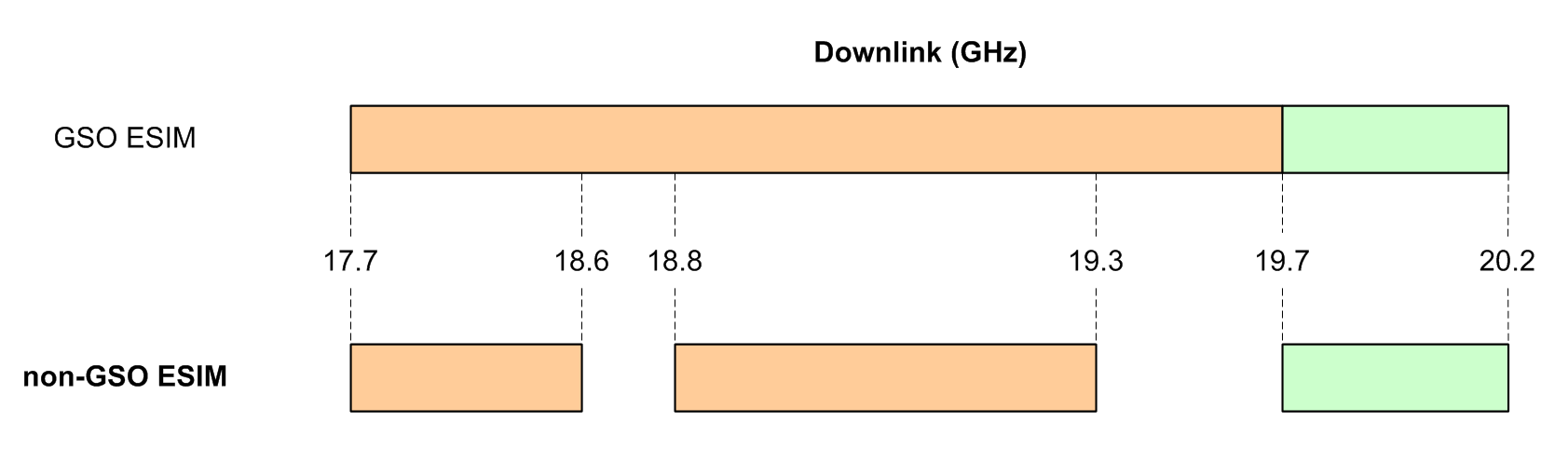 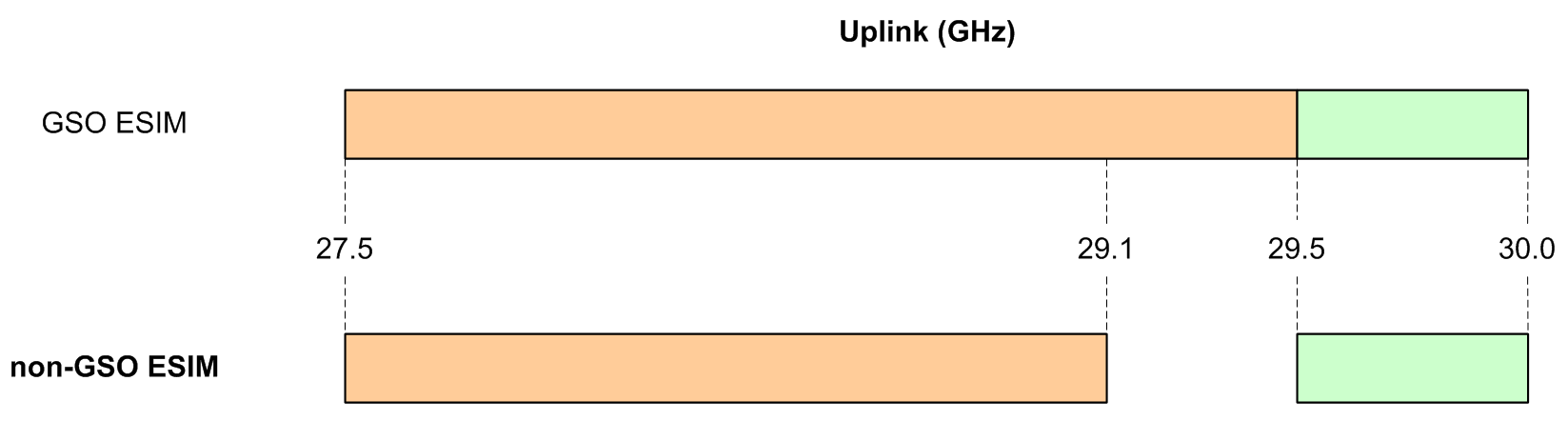 4
Similarities in sharing studiesFixed-Satellite Service
Studies under Agenda Item 1.16 focus mainly on protecting incumbent services.  Once again, the outcome of WRC-19 AI 1.5 is useful
5
Similarities in sharing studiesTerrestrial Services
6
Status of the work at WP4A
Consolidation of technical characteristics of non-GSO ESIM as well as of services allocated in the frequency bands and in adjacent bands was completed.
Initial sharing studies between non-GSO ESIM and FS were submitted. 
The development of a draft CPM text and draft Resolution is progressing.
Based on the similarities between GSO ESIM and non-GSO ESIM in Ka-band consider re-use where applicable and relevant of sharing studies and provisions adopted for GSO ESIM in Ka-band
 EACO members states  are invited to participate in studies and on-going work in ITU-R WP4A in the next meeting scheduled for October 2021 for the development of a regulatory framework for the operation of ESIM communicating with non-GSO FSS satellite systems in Ka-band
7
Proposed EACO common view and position
EACO supports the development of technical and regulatory provisions for the operation of ESIM with non-GSO FSS systems in the frequency bands 17.7-18.6 GHz, 18.8-19.3 GHz and 19.7-20.2 GHz (space-to-Earth) and 27.5-29.1 GHz and 29.5-30 GHz (Earth-to-space) whilst ensuring the protection of existing services
Non-GSO ESIM operating in the frequency bands 17.7-18.6 GHz, 18.8-19.3 GHz and 19.7-20.2 GHz (see No. 5.524) shall not claim protection from terrestrial services.
for the protection of space services non-GSO ESIM characteristics shall remain within the envelope characteristics of typical earth stations associated with the non-GSO satellite system with which these ESIM communicate
for the protection of GSO FSS networks operating in the 17.8-18.6 GHz, 19.7-20.2 GHz, 27.5-28.6 GHz and 29.5-30.0 GHz the relevant EPFD limits in Nos. 22.5C, 22.5D and 22.5F shall apply
8